TRƯỜNG TIỂU HỌC HOÀNG ĐỒNG
CHÀO MỪNG QUÝ THẦY CÔ
VỀ DỰ GIỜ THĂM LỚP
Môn Công nghệ lớp 3
BÀI 16: AN TOÀN VỚI MÔI TRƯỜNG CÔNG NGHỆ TRONG GIA ĐÌNH(T1)
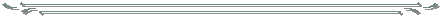 Giáo viên: Dương Thị Duyên 
Lớp: 3A5
Thứ sáu ngày 3 tháng 1 năm 2025
CÔNG NGHỆ
Bài 16: AN TOÀN VỚI MÔI TRƯỜNG CÔNG NGHỆ TRONG GIA ĐÌNH(T1)
1. Tìm hiểu các tình huống không an toàn trong môi trường công nghệ.
- Em hãy quan sát hình 1 và cho biết các nhân vật trong hình có thể gặp những nguy hiểm gì?
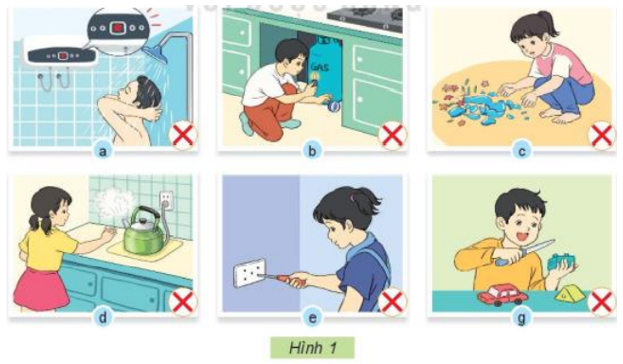 CÔNG NGHỆ
Bài 16: AN TOÀN VỚI MÔI TRƯỜNG CÔNG NGHỆ TRONG GIA ĐÌNH(T1)
1. Tìm hiểu các tình huống không an toàn trong môi trường công nghệ.
- Nêu tình huống trong mỗi hình.
-Trong những tình huống đó có thể xảy ra nguy hiểm gì?
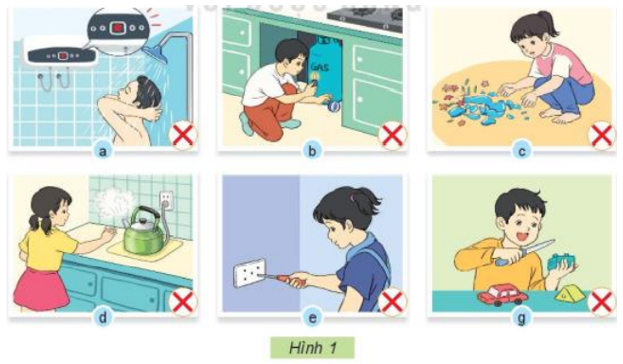 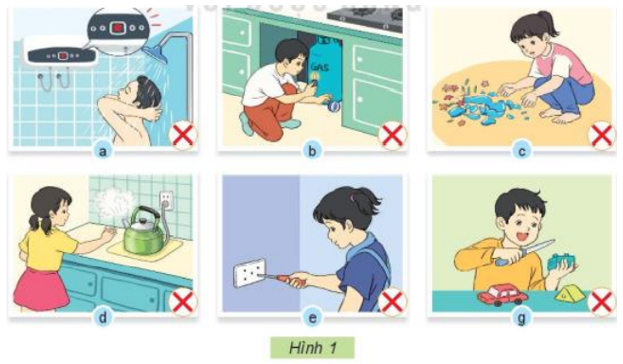 - Hình a: không ngắt điện bình nóng lạnh khi tắm dễ bị điện giật.
- Hình b: Để lửa gần bình gas dễ gây nổ bình gas.
CÔNG NGHỆ
Bài 16: AN TOÀN VỚI MÔI TRƯỜNG CÔNG NGHỆ TRONG GIA ĐÌNH(T1)
1. Tìm hiểu các tình huống không an toàn trong môi trường công nghệ.
- Nêu tình huống trong mỗi hình.
-Trong những tình huống đó có thể xảy ra nguy hiểm gì?
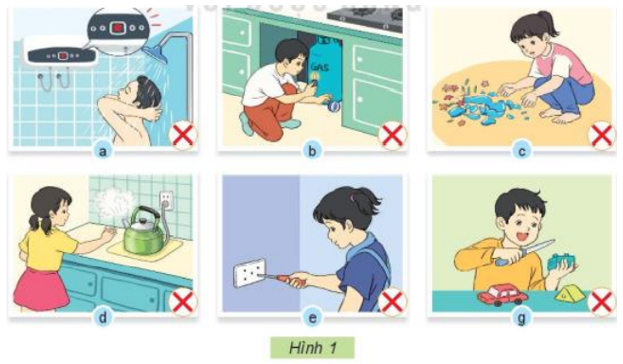 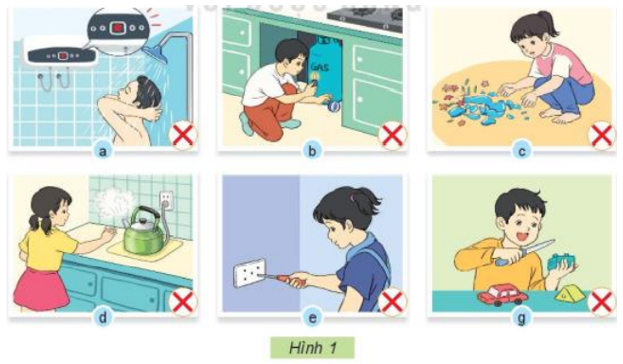 - Hình d: Để tay gần vòi nước đang sôi dễ bị bỏng.
- Hình c: Lấy tay không nhặt mảnh vỡ dễ bị thương.
CÔNG NGHỆ
Bài 16: AN TOÀN VỚI MÔI TRƯỜNG CÔNG NGHỆ TRONG GIA ĐÌNH(T1)
1. Tìm hiểu các tình huống không an toàn trong môi trường công nghệ.
- Nêu tình huống trong mỗi hình.
-Trong những tình huống đó có thể xảy ra nguy hiểm gì?
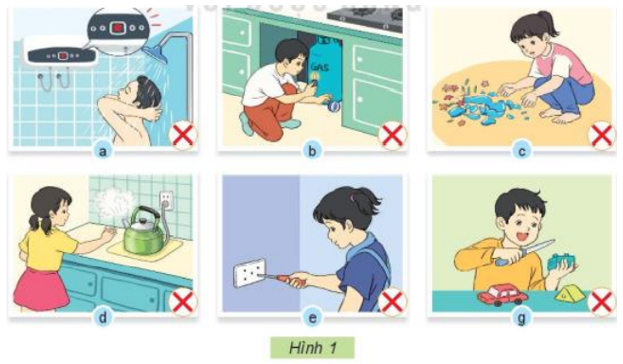 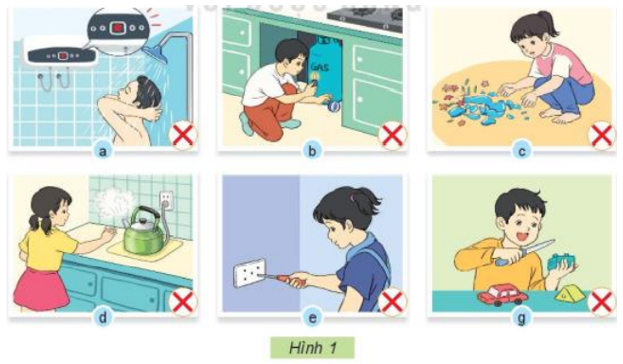 - Hình e: Đưa vật vào ổ điện dễ xảy ra tai nạn điện giật.
- Hình g: Sử dụng vật nhọn làm đồ chơi dễ bị thương.
CÔNG NGHỆ
Bài 16: AN TOÀN VỚI MÔI TRƯỜNG CÔNG NGHỆ TRONG GIA ĐÌNH(T1)
2. Thực hành phân biệt tình huống.
Em hãy lựa chọn và sắp xếp các thẻ tình huống có thể gây bỏng, hoặc gây điện giật để hoàn thiện bảng theo mẫu gợi ý dưới đây
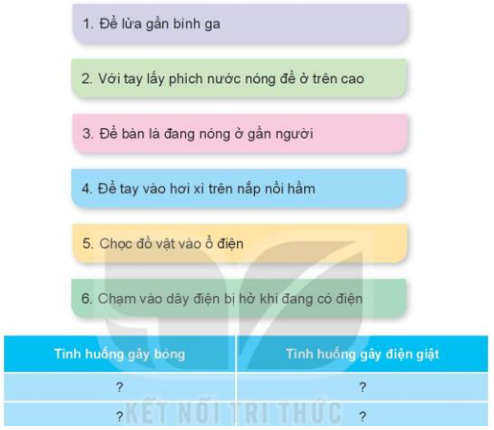 CÔNG NGHỆ
Bài 16: AN TOÀN VỚI MÔI TRƯỜNG CÔNG NGHỆ TRONG GIA ĐÌNH(T1)
2. Thực hành phân biệt tình huống.
Em hãy lựa chọn và sắp xếp các thẻ tình huống có thể gây bỏng, hoặc gây điện giật để hoàn thiện bảng theo mẫu gợi ý dưới đây
CÔNG NGHỆ
Bài 16: AN TOÀN VỚI MÔI TRƯỜNG CÔNG NGHỆ TRONG GIA ĐÌNH(T1)
3. Một số cảnh báo dán trên các thiết bị hoặc đặt tại các khu vực nguy hiểm.
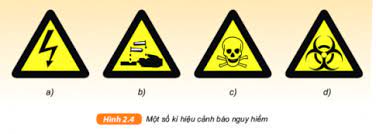 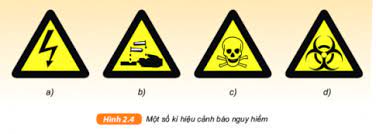 - Cảnh báo có điện.
- Cảnh báo có vật sắc nhọn.
Nếu sử dụng sản phẩm công nghệ không đúng cách có thể gây hại cho sản phẩm và ảnh hưởng đến sức khoẻ, tính mạng con người.
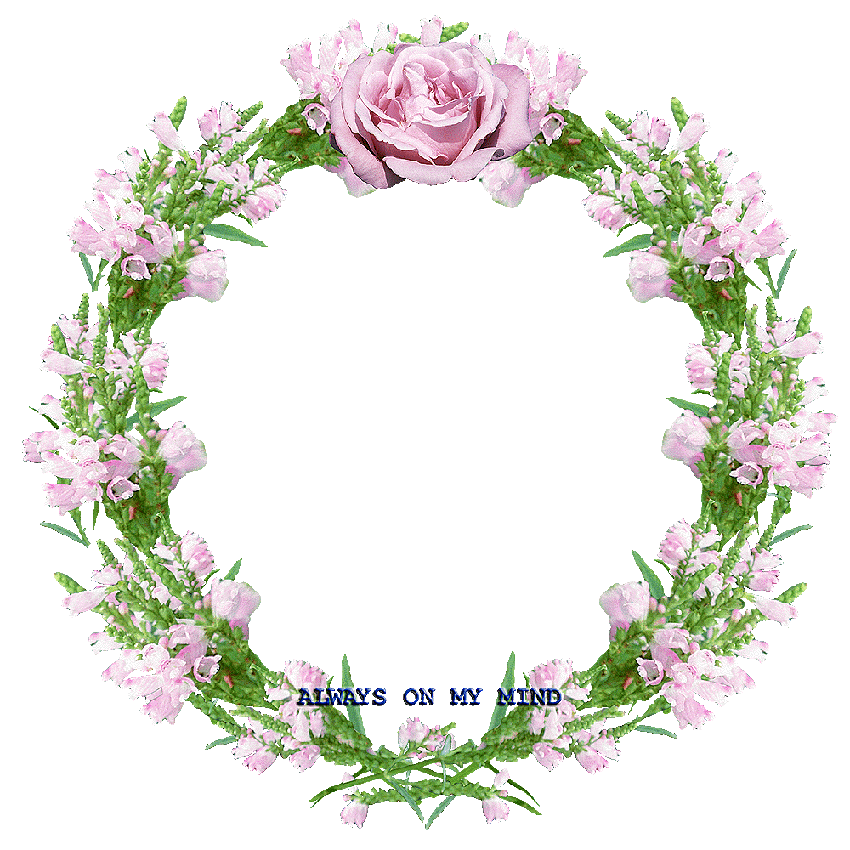 XIN CHÂN THÀNH CẢM ƠN 
QUÝ THẦY CÔ GIÁO VÀ CÁC EM